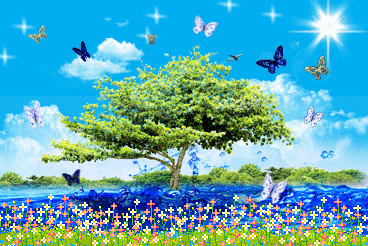 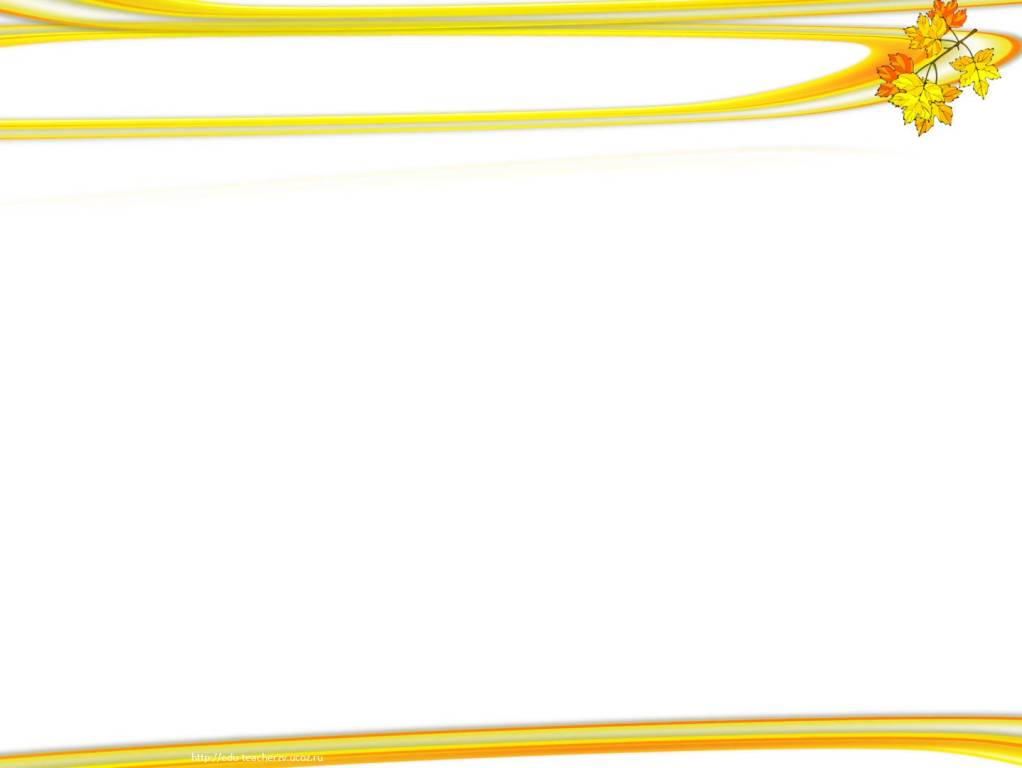 “№13 жалпы білім беретін бастауыш 
мектеп” мемлекеттік мекемесі
Ашық сабақТақырыбы: “Г дыбысы мен әрпі”
1 “Г” сынып жетекшісі: Джилгельдыева Т.Д.
2014/2015 оқу жылы
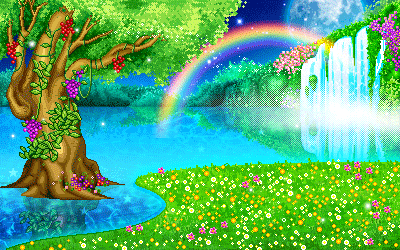 Психологиялық дайындық
             Қуанамын менде,             Қуанасың сенде.             Қуанайық достарым            Арайлап атқан күнге!
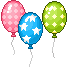 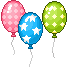 Өткенді пысықтау Ү ү дыбысы мен әрпі
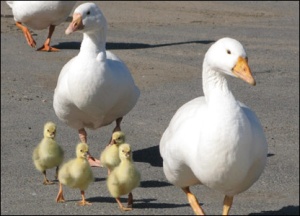 Кім кінәлі?
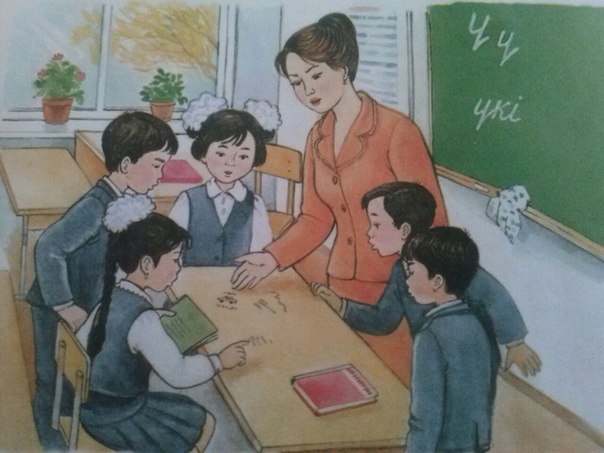 Сөз жұмбақ
Сөз жұмбақ
Сөз жұмбақ
Сөз жұмбақ
Гүл
Жаңа сабақ
Г г дыбысы мен әрпі
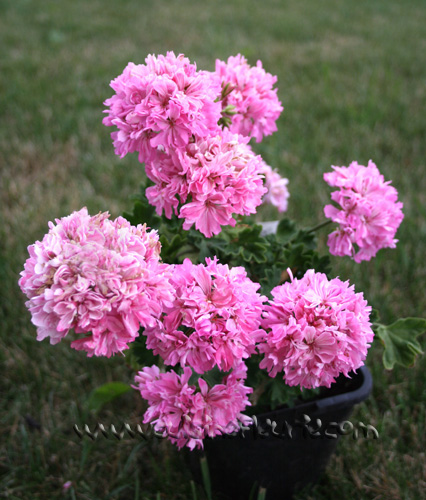 Дауыссыз дыбыс
Ұяң
Гдыбысы мен
әрпі
сөздің ортасында
сөздің басында
Ғ әрпіне ұқсайды
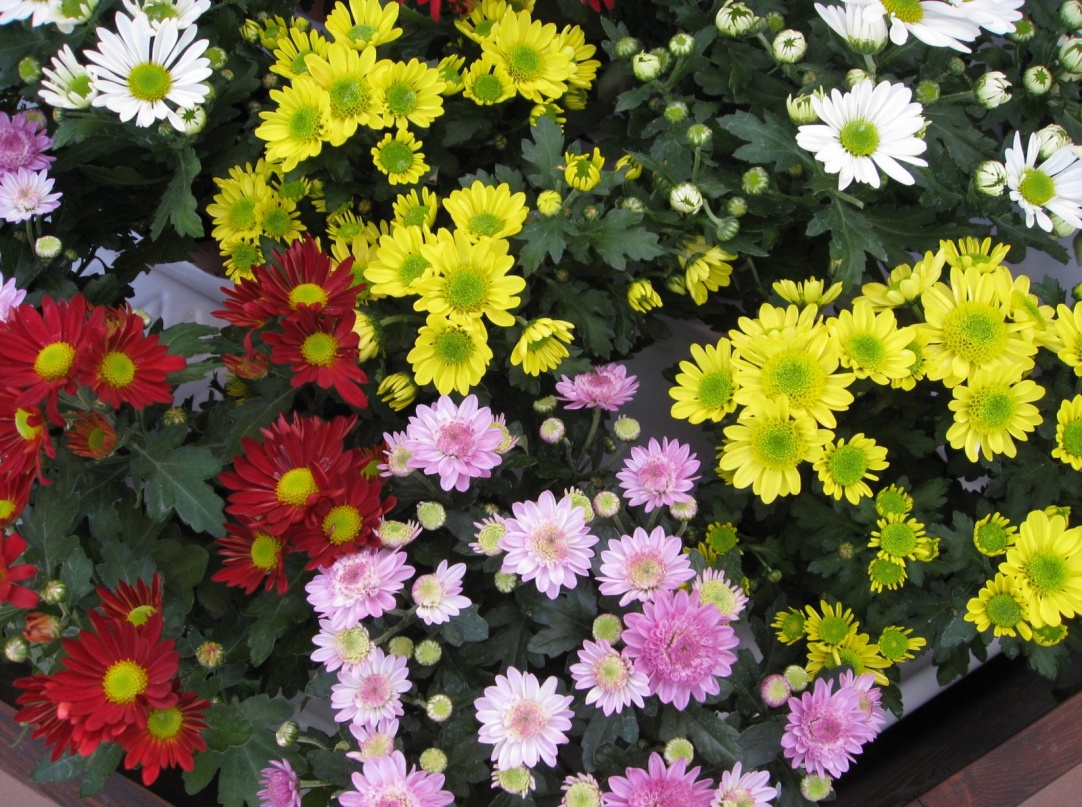 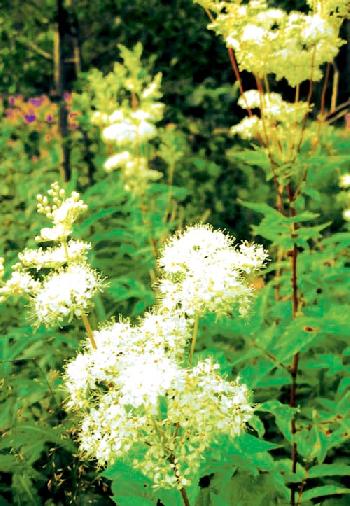 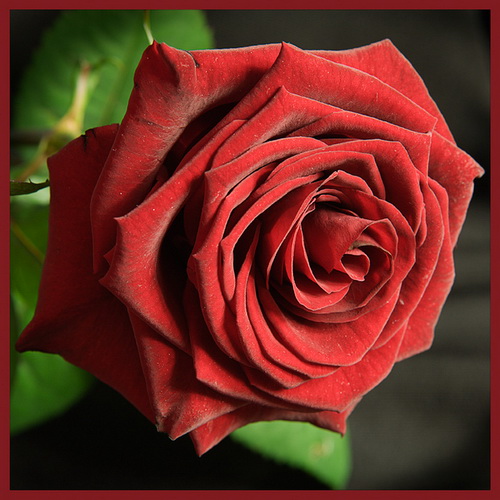 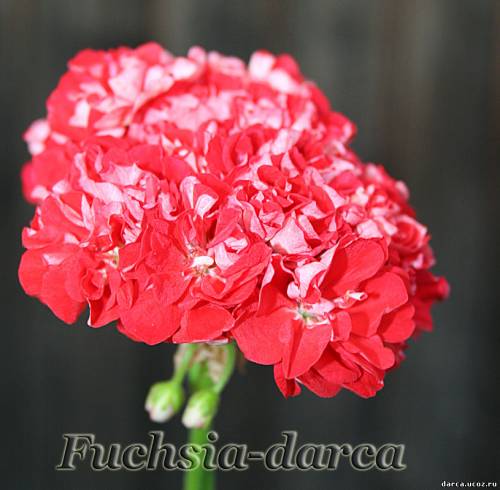 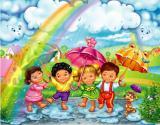 Шаршағанда ырғалыпГүлге ұқсап дем аламҚолымызды қозғалтыпГүлдей болып жайқалам.
Сергіту сәті
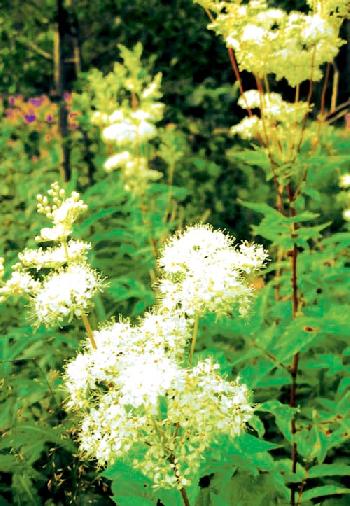 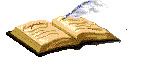 Оқулықпен жұмыс
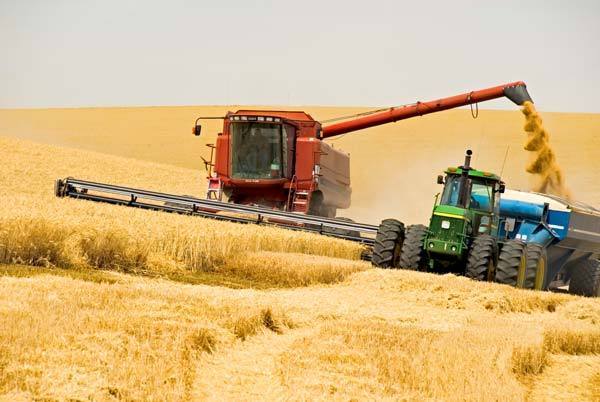 Егін
Егеу
үйге қажетті қолданылатын құрал
8
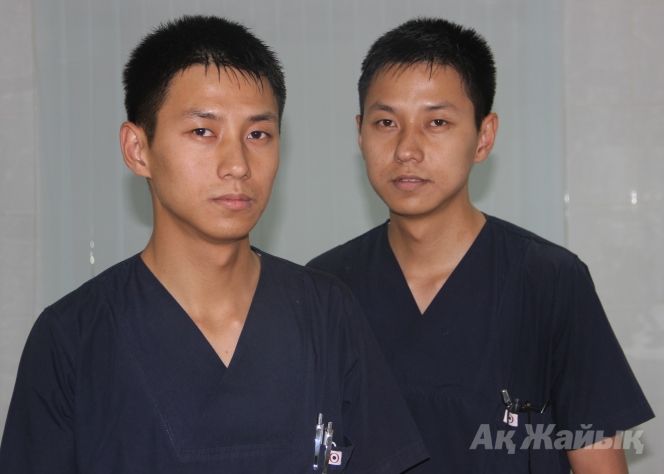 Егіз                    Сегіз
Кереге                        Бетеге
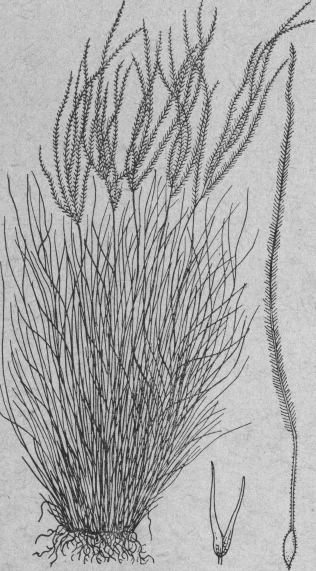 Шеге         Неге
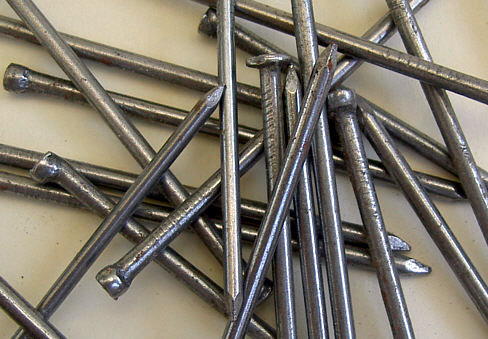 Сұрақ
Шеңгел
Тікенді өсімдік
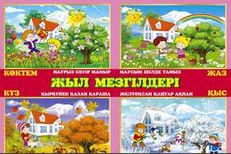 Мезгіл – уақыт, жылдың төрт мезгілін білдіреді
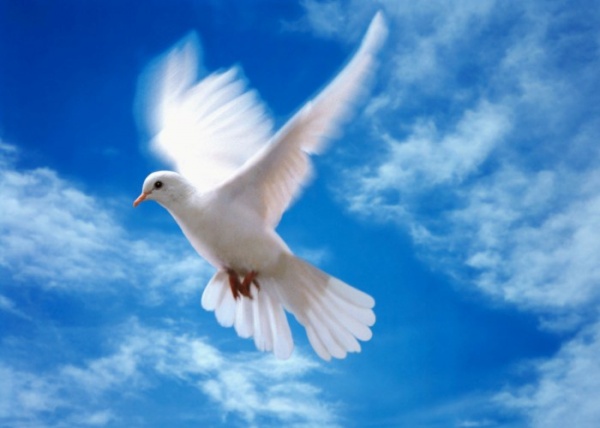 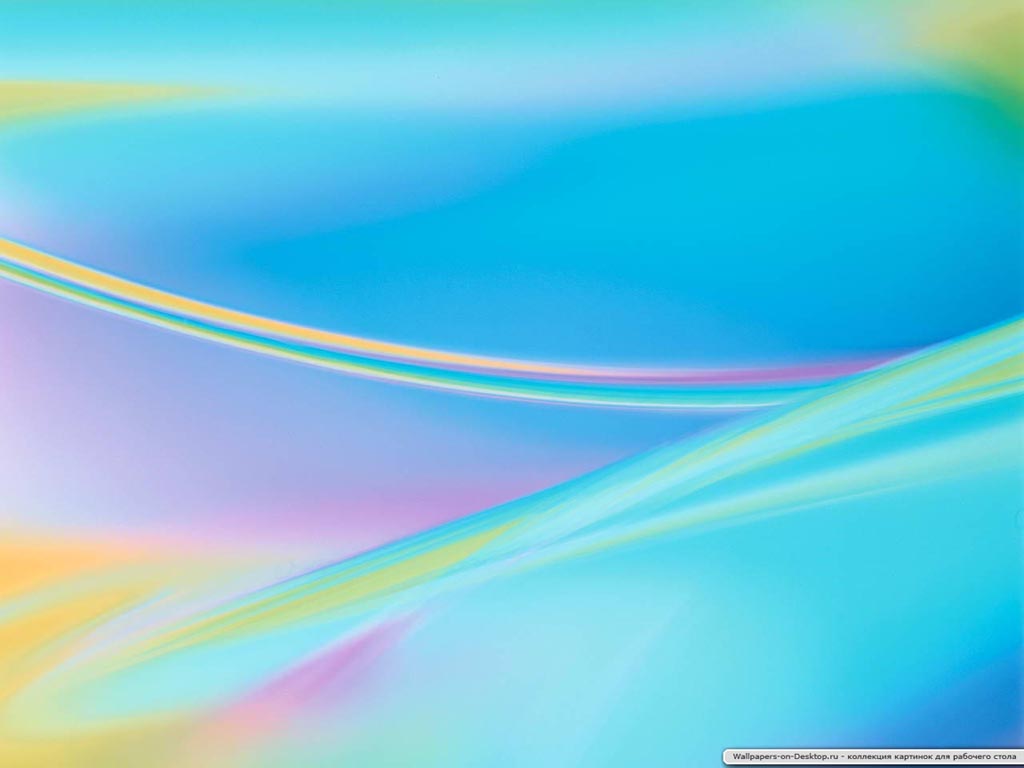 Н. Баймұхамедовтің «Ақ көгершін» өлеңін мәнерлеп оқу.        Ақ көгершін, көгершін,     Қолғанат құс сен едің.     Бар, кезіп қайт ел үшін,     Кең дүниенің көлемін.     Әділеттің құсы деп,    Көз алмастан жолыңнан,    Бақыт құсы болсын деп,    Ұшырамын қолымнан.
Н. Баймұхамедовтің «Ақ көгершін» өлеңін мәнерлеп оқу.     Ақ көгершін, көгершін,     Қолғанат құс сен едің.     Бар, кезіп қайт ел үшін,     Кең дүниенің көлемін.     Әділеттің құсы деп,    Көз алмастан жолыңнан,    Бақыт құсы болсын деп,    Ұшырамын қолымнан.
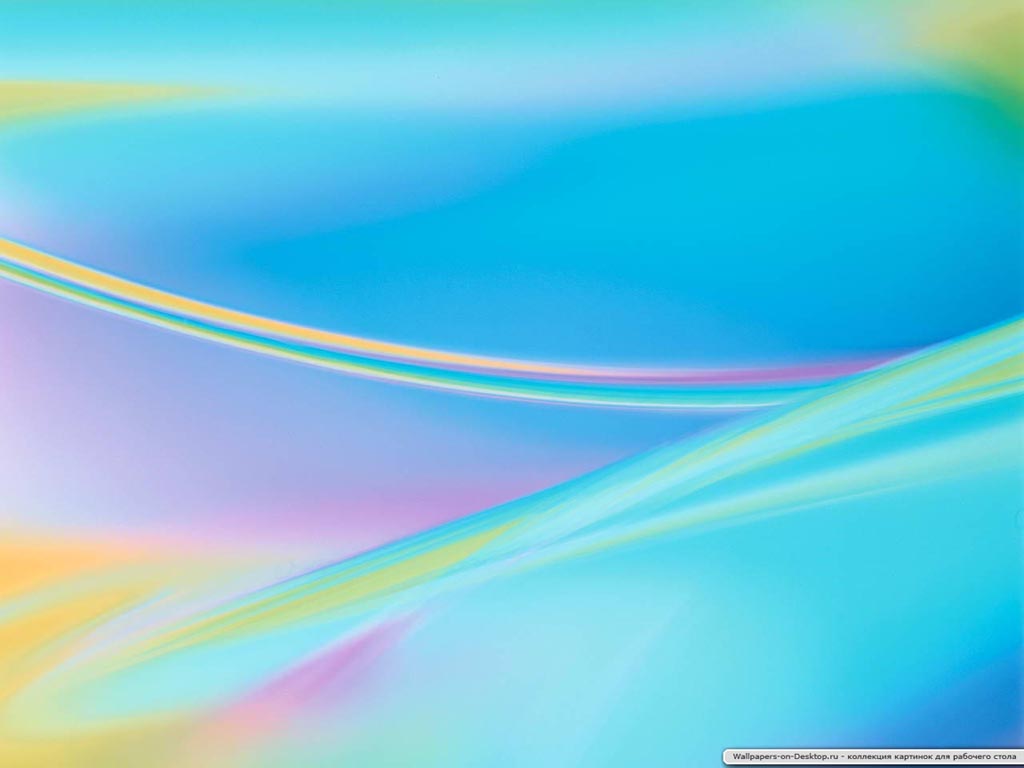 Дәптермен жұмыс                                      Дәптерімізді ашайық,             Қолға  қалам  алайық.             Салақтықтан қашайық, 	             Әдемі етіп жазайық.
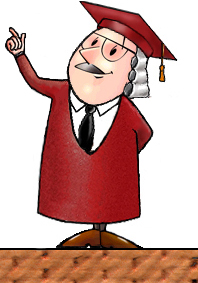 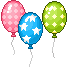 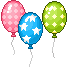 Семантикалық карта
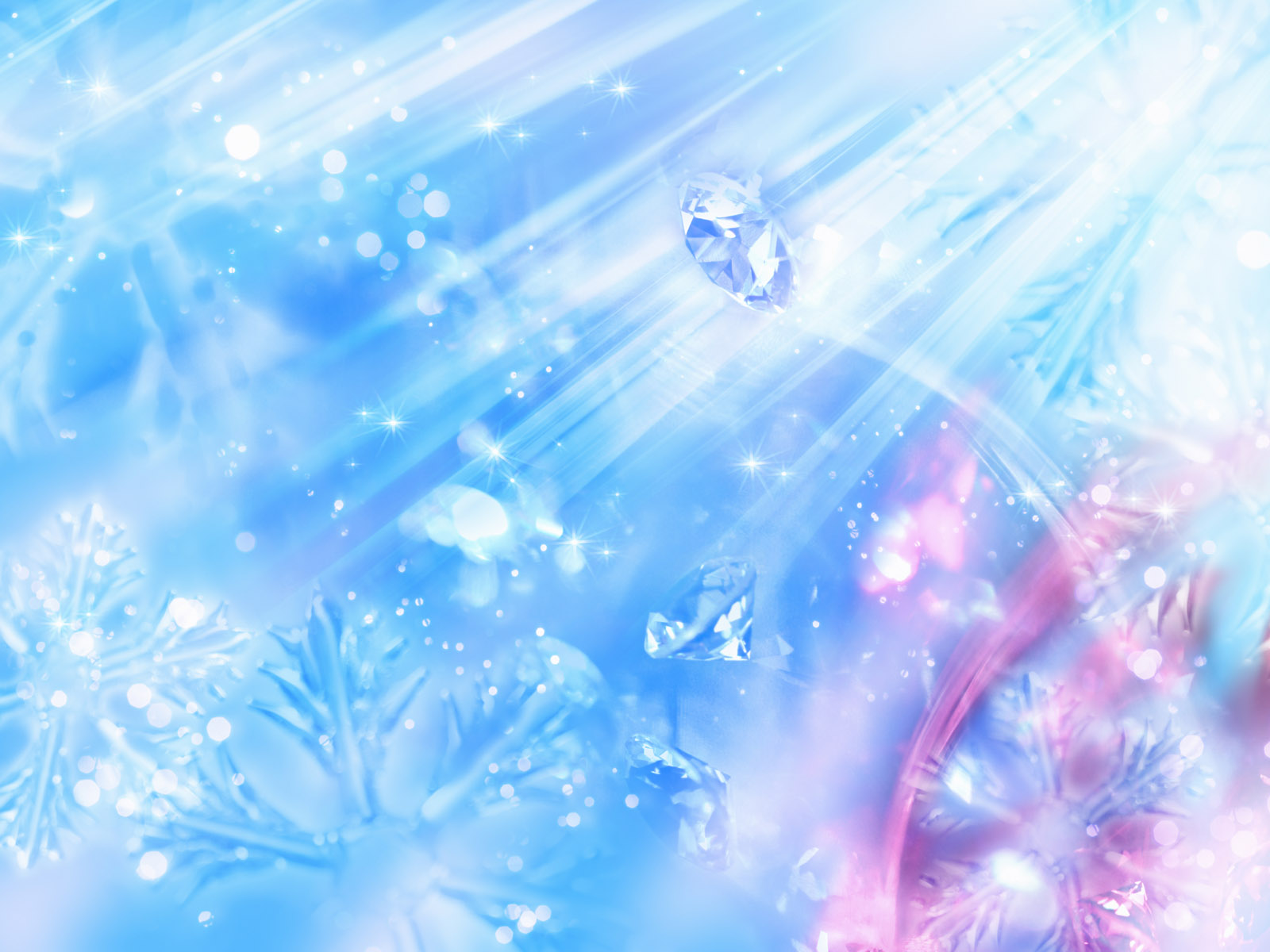 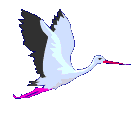 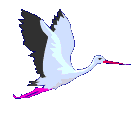 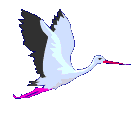 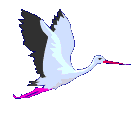 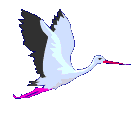 Көңіл қойып 
 тыңғандарыңызға
 Рахмет!
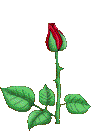 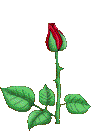 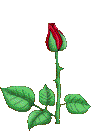 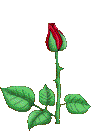 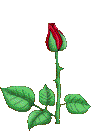 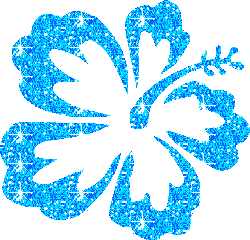 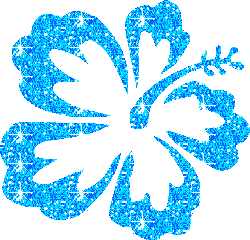 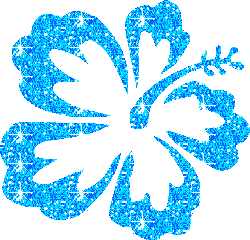 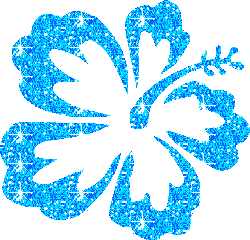 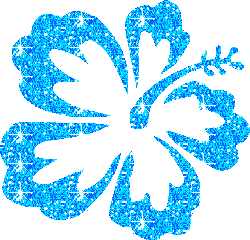 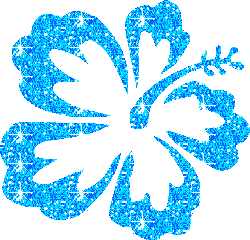